Зачем нужен нос?
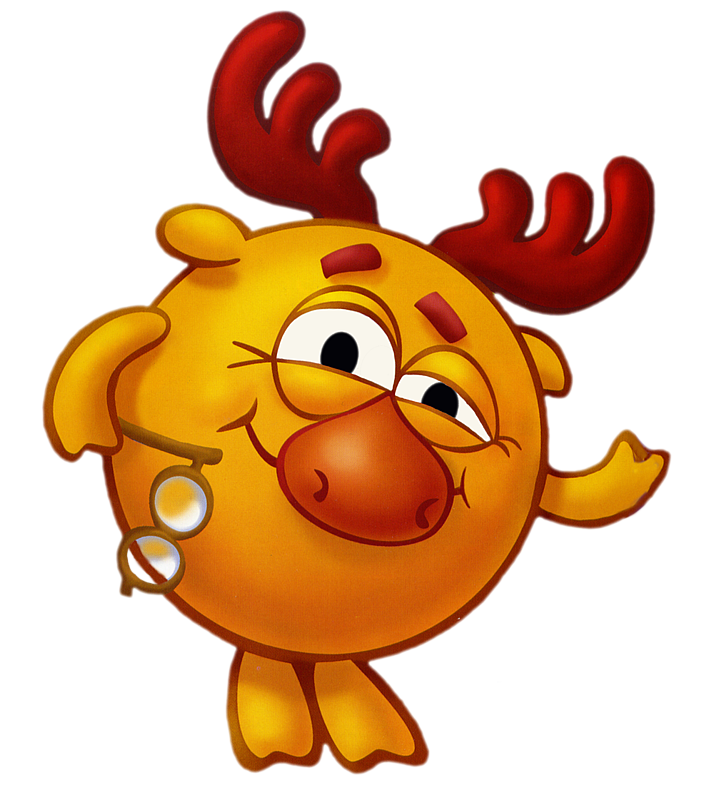 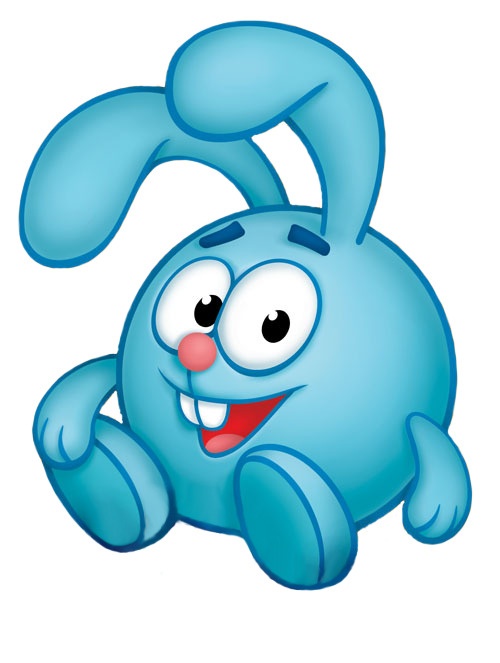 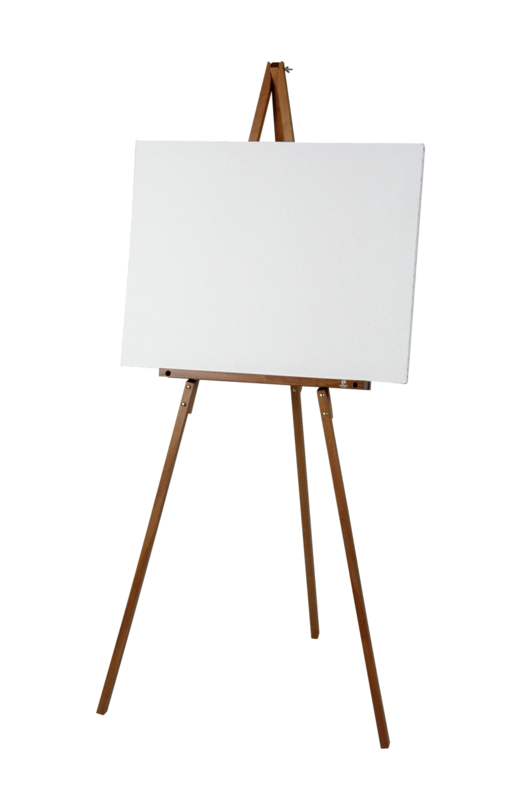 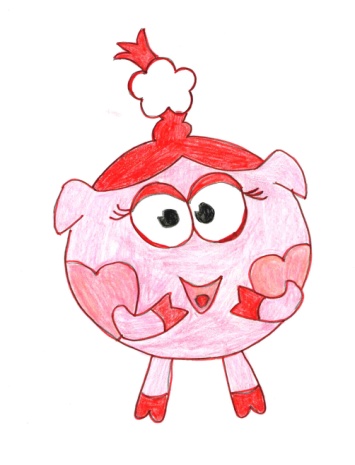 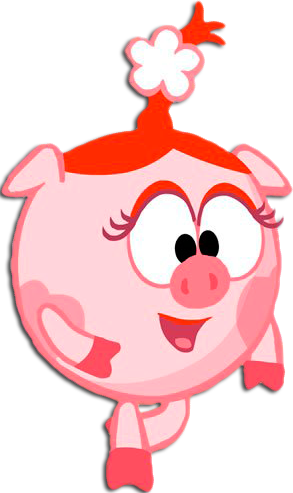 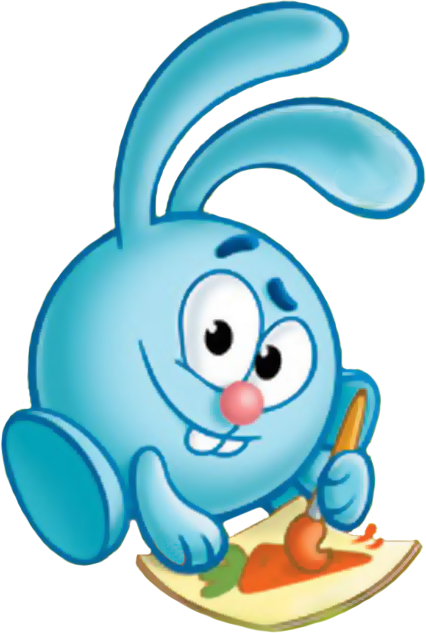 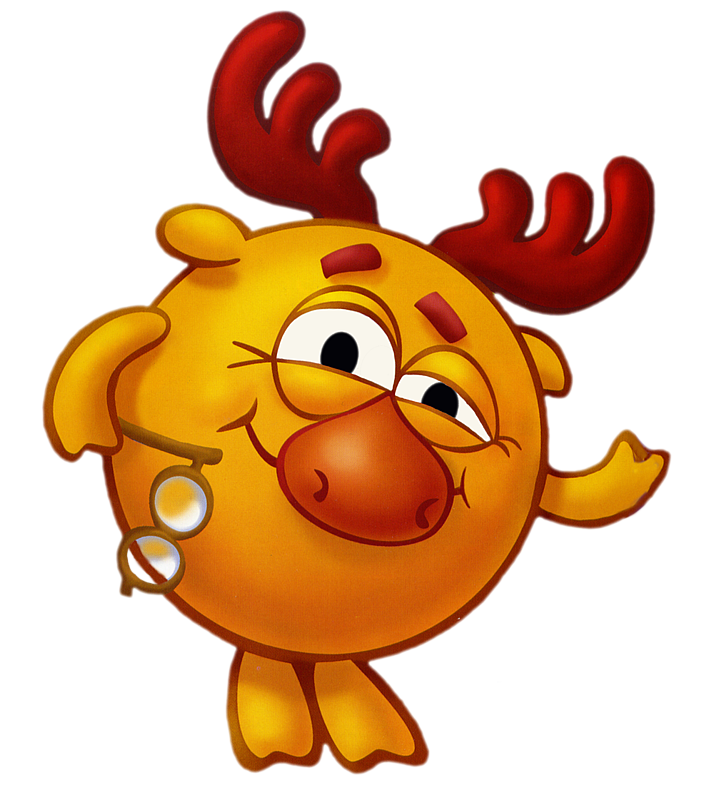